Kaj nas čaka na področju okoljske zakonodaje
Mag, Tanja Bolte
Ministrstvo za okolje, podnebje in energijo
Zakonodaja v Sloveniji
ZAKON O VARSTVU OKOLJA (ZVO-2A)

Uredba o spremembah in dopolnitvah Uredbe o emisiji snovi v zrak iz nepremičnih virov onesnaževanja
Pravilnik o spremembah in dopolnitvah Pravilnika o prvih meritvah in obratovalnem monitoringu emisije snovi v zrak iz nepremičnih virov
Uredba o spremembah Uredbe o sežigalnicah odpadkov in napravah za sosežig odpadkov
ZAKONODAJA
 sosežig/sežig odpadkov
| 2
boljše obvladovanje odpadkov,
boljše obvladovanje emisij, zlasti z neodvisnim izvajanjem obratovalnega in kontrolnega monitoringa emisij. 
sistemska ureditev sanacije v preteklosti onesnaženih območij, 
izboljšava določb o standardih kakovosti okolja, celoviti presoji vplivov na okolje, presoji vplivov na okolje in izdaji okoljevarstvenih dovoljenj (upoštevanje sodne prakse), 
nekoliko spremenjena ureditev gospodarskih javnih služb varstva okolja,
operativnost stečajnih določb,
operativnost določb o informacijskem sistemu z javno dostopnostjo podatkov,
boljše obvladovanje okoljske škode, zlasti spremembe na področju zavarovanja,
ureditev elektronskih vlog,
izključitev podnebnih vsebin, ki bodo po novem urejene v samostojnem zakonu
Zakonodaja v Sloveniji
ZVO - 3
| 3
Zakonodaja v Sloveniji
Uredba o spremembah Uredbe o opravljanju obvezne državne gospodarske javne službe sežiganja komunalnih odpadkov
Sežig odpadkov
| 4
Zakonodaja v Sloveniji
do 1.1.2025 	najmanj 77 %; 	torej že v letu 2024: vsebnost reciklata v PET plastenkah 25 %   
do 1.1.2029 	najmanj 90 %; 	torej že v letu 2030: vsebnost reciklata v vseh plastenkah 30 %
Zakon o kavcijskem sistemu
| 5
Zakonodaja v Sloveniji
Nova Uredba o ravnanju z gradbenimi odpadki (nadomesti Uredbo o ravnanju z odpadki, ki nastanejo pri gradbenih delih, Uradni list RS, št. 34/08 in 44/22 – ZVO-2).
Nova Uredba o merilih, ki morajo biti izpolnjena, da zemeljski izkop nastaja kot stranski proizvod pri gradnji (v povezavi z 2. točko osmega odstavka 92. člena Zakona o rudarstvu - ZRud-1, Uradni list RS, št. 14/14 – UPB, 61/17 – GZ, 54/22 in 78/23 – ZUNPEOVE).
Nova Uredba o predelavi odpadkov mineralnega izvora v nadomestne gradbene materiale in o njihovi uporabi (nadomesti Uredbo o obremenjevanju tal z vnašanjem odpadkov, Uradni list RS, št. 34/08, 61/11 in 44/22 – ZVO-2).

Cilj: odprava administrativnih ovir, čim prejšnja uporaba prosto na trgu (brez OVD)
Zakonodaja na področju gradbenih odpadkov
| 6
Zakonodaja Evropske unije
Nov pristop EK, Direktive nadomeščajo Uredbe (EU), ki vsebinsko zajemajo celotno življenjsko obdobje proizvoda:


Uredba (EU) 2023/1425 o baterijah in odpadnih baterijah (sprejeta julij 2023)
            
Uredba o izvajanju Uredbe (EU): javna obravnava končana, medresorsko usklajevanje.
Poglavje VIII Uredbe (EU) – pravila ravnanja z odpadnimi baterijami – pričetek veljavnosti avgust 2025:
dodaten predpis v letu 2025.
| 7
Zakonodaja Evropske unije
Predlog Uredbe (EU) o embalaži in odpadni embalaži, usklajevanja besedila v trialogu (Svet, EK, EP) končano, sprejetje in objava do konca leta, uveljavitev v 18 mesecih. 

Predlog Uredbe (EU) o trajnostni zasnovi vozil in izrabljenih vozilih, sprejem predvidoma v letu 2025. 

Predvidoma 2025 naj bi EK objavila še predlog Uredbe (EU) o električni opremi in OEEO.
.
| 8
Zakonodaja Evropske unije
Sprememba Direktive 2008/98/ES o odpadkih
Obravnava predloga, začetek usklajevanja z EP predvidoma oktobra, sprejem 2025. 
   
Zmanjšanje nastajanja odpadne hrane (do leta 2030: 
10 % glede na nastale količine v letu 2020 pri procesih obdelave in proizvodnji in 30 % glede na nastale količine v letu 2020 v distribuciji, restavracijah in gospodinjstvih).
           
Odpadni tekstil: uveljavitev sistema PRO za odpadni tekstil iz gospodinjstev, oblačila in obutev.
(18 – 30 (še ni dokončno) mesecev po sprejetju Direktive).
| 9
Zeleni slovenski lokacijski okvir (SLO4D)
Digitalna povezanost prostora, okolja, vode in narave za zeleno lokacijo
2021–2026
4
Zeleni slovenski lokacijski okvir (SLO4D)
Načrt za okrevanje in odpornost
Razvojno področje: Digitalna preobrazba
Komponenta: Digitalna preobrazba javnega sektorja in javne uprave (C2 K2)
Investicija: Zeleni    slovenski lokacijski okvir (SLO4D) 
Vrednost: 33,5 mio € NOO + 8,5 mio € Podnebni sklad
12
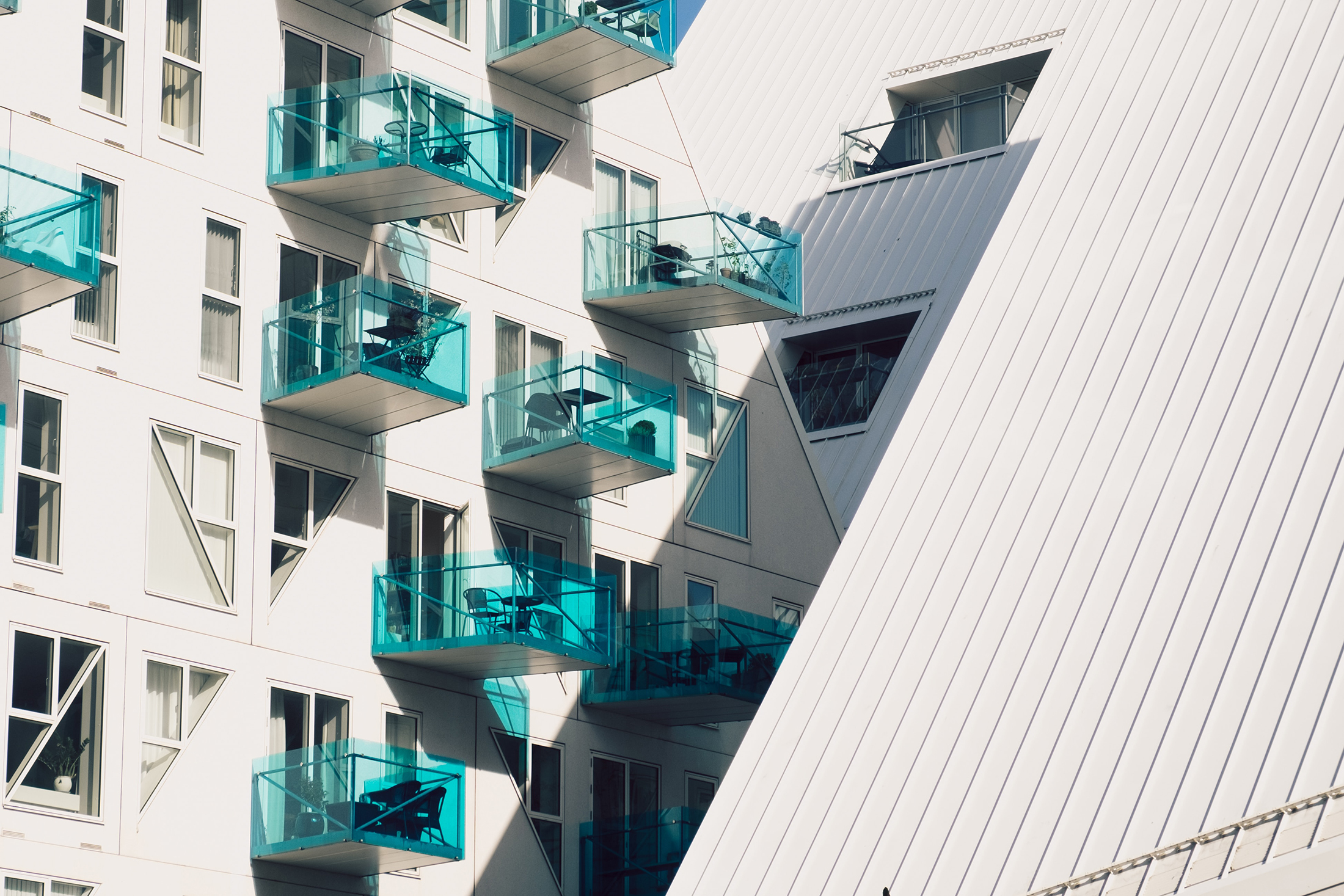 IS DOVOLJENJA
Cilji projekta

Vzpostavitev sistema za podporo procesom izdaji okoljevarstvenih dovoljenj in ostalih upravnih postopkov s področja varstva okolja

Pregled nad okoljskimi podatki
13
Cilji projekta na področju ravnanja z odpadki
1
VZPOSTAVITEV ELEKTRONSKIH VLOG
Implementacija elektronskih vlog za postopke, kjer je prispelih vlog največ
2
ZBIRKE PODATKOV IN EVIDENCE
Vzpostavitev zbirk podatkov in vodenje javno objavljenih evidenc po ZVO
3
VODENJE PODATKOV
Centralizirano vodenje podatkov s področja ravnanja z odpadki
4
PODPORA IZDAJI UPRAVNIH AKTOV
Podpora poslovnim procesom izdaje odločb, pooblastil in potrdil o vpisih v evidence
5
INTEGRACIJA S SISTEMOM IS ODPADKI
Prenos podatkov iz upravnih aktov v IS Odpadki zaradi poročanja
LIFE IP RESTART 
Povečanje predelave odpadkov v koristne izdelke 
s pripravo okolja za krožno gospodarstvo v Sloveniji
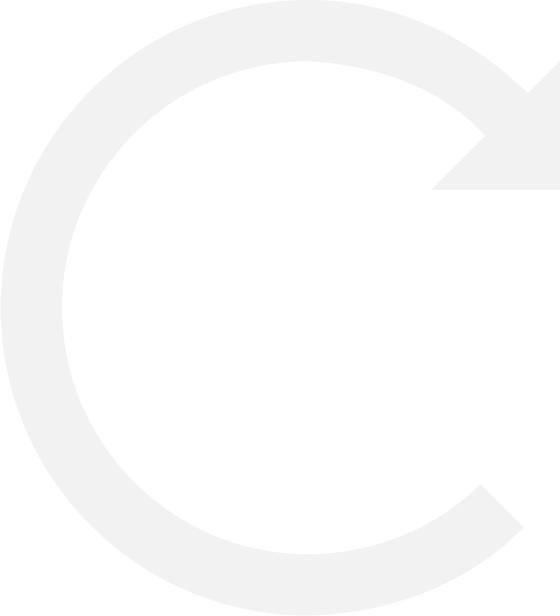 Kraj // Datum
RESTART – ODPADEK ŠTEJE
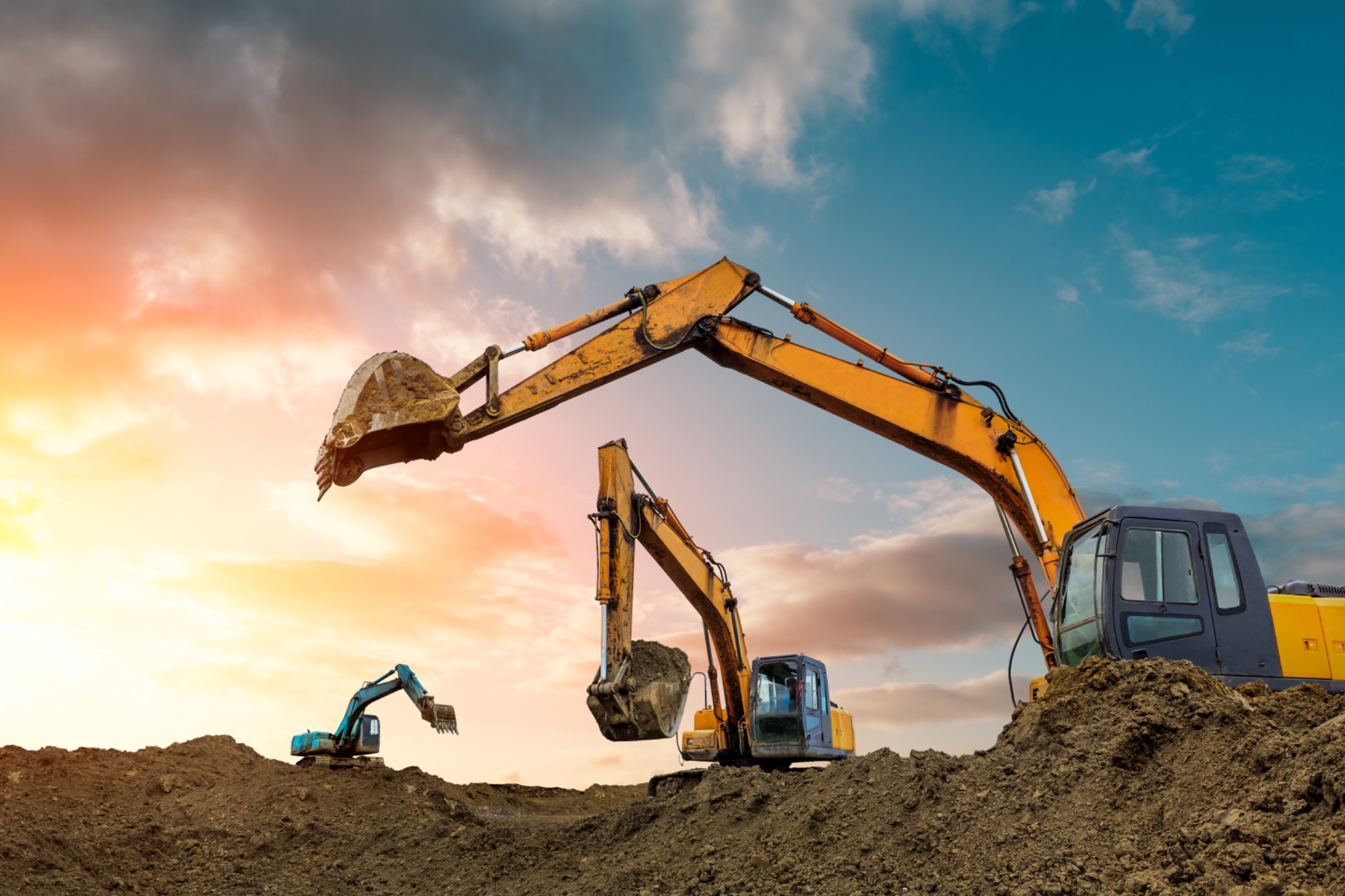 Projekt prispeva k uresničevanju ukrepov Operativnega programa  ravnanja z odpadki (OPRO)
1.1.2022 – 31.12.2030, 17 MIO (10 mio prispevek EU)
Glavni cilj
Specifični cilji
Zagotoviti stalen mehanizem za ocenjevanje OPRO, njegovo stalno izboljševanje in uresničevanje ukrepov.

Prikazati 6 pilotnih krožnih rešitev za več najbolj problematičnih in obsežnih tokov odpadkov (gradbeni, rudarski, blato iz KČN, mulj).

Zagotoviti širšo uporabo najboljših razpoložljivih rešitev.
Uporabiti celovit sklop komplementarnih tehničnih, digitalnih, okoljskih in socialnih krožnih rešitev, s čimer povečujemo potencial OPRO: 
za doseganje večje snovne samozadostnosti in 
za povečanje krožnega donosa v sektorju odpadkov za pridobivanje virov.
Koordinator projekta1. Ministrstvo za okolje, podnebje in energijo Republike SlovenijePartnerji pri projektu2. Zavod za gradbeništvo (ZAG)3. Dravske elektrarne Maribor d.o.o. (DEM)4. SOL.LEX.SUS5. Univerza v Ljubljani, Fakulteta za biologijo (UL)6. Result d.o.o. (RES)7. Georudeko d.o.o. (GRE)8. Gospodarska zbornica Slovenije (GZS)9. Deltaplan d.o.o.10. Nerinvest d.o.o.11. RGP d.o.o.12. Hidroinštitut13. Nigrad d.o.o.14. Inštitut Jožef Stefan (JSI)15. Geološki zavod Slovenije (GeoZS)16. CEROP d.o.o.
HVALA ZA POZORNOST!


MAG. TANJA BOLTE

tanja.bolte@gov.si
Kontakt
| 18